OSVOBOZENÉ DIVADLO
(Jméno a příjmení, ročník)
POČÁTKY OSVOBOZENÉHO DIVADLA
Počátky spolku sahají až do roku 1920, kdy bylo založeno sdružení literárních a divadelních umělců - DEVĚTSIL.

Pod názvem OSVOBOZENÉ DIVADLO spolek poprvé vystoupil dne 17. října 1925, ale oficiálně divadlo začalo hrát až 8. února 1926.
ZNAKY OSVOBOZENÉHO DIVADLA :
inspirace filmovou groteskou
inteligentní slovní vtip
lidová prostořekost
avantgardní (viz další slide)

nové formy = revue
      - obohacený děj nápady
      - Improvizace
      - forbíny = předscény  

později v textech - politická satira
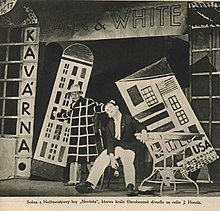 AVANTGARDNÍ DIVADLO
moderní divadlo
nové obsahy a formy
inspirováno exotikou, jazzem, sportem, moderními dopravními prostředky….
opakem tradičních divadel
klaunské výstupy
VÝZNAMNÍ PŘEDSTAVITELÉ
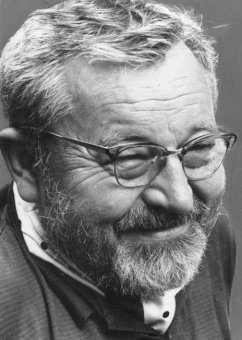 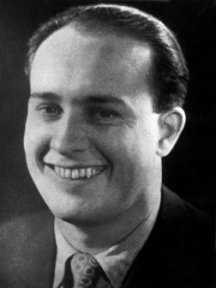 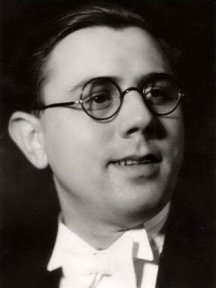 JAN WERICH
JIŘÍ VOSKOVEC
JAROSLAV JEŽEK
25. 9. 1906 - 1. 1. 1942
6. 2. 1905 - 31. 10. 1980
19. 6. 1905 - 1. 7. 1981
„Hrát pro dobrého diváka je blaho a rozkoš. Ale získat špatného je čest a sláva.“
—JIŘÍ VOSKOVEC
DIVADELNÍ HRY
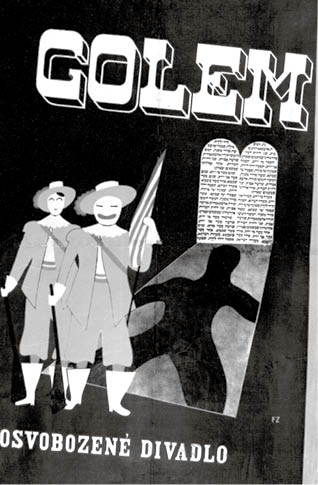 v divadelních hrách se vysmívají konvencím
častá improvizace a výstup z rolí

NÁZVY:

Golem
Kostky jsou vrženy
Fata morgana
Nebe na zemi
Pěst na oko
atd…
UKÁZKY DIVADELNÍCH HER
ZDE A TAKY TADY NEBO TAKY ZDE
PÍSNĚ OSVOBOZENÉHO DIVADLA
ŽIVOT JE JEN NÁHODA
KLOBOUK VE KŘOVÍ
UKÁZKA
UKÁZKA
EZOP A BRABENEC
DAVID A GOLIÁŠ
UKÁZKA
UKÁZKA
ZDOJE:
https://citaty.net/autori/jiri-voskovec/

https://cs.wikipedia.org/wiki/Osvobozen%C3%A9_divadlo

https://slideplayer.cz/slide/1951241/

https://www.slideserve.com/afram/osvobozen-divadlo